AVIS DE VENTE SUR OFFRE DE PRIX
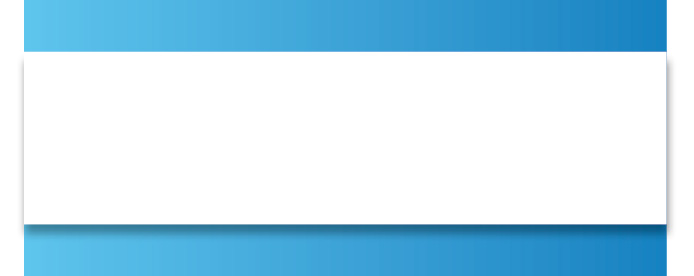 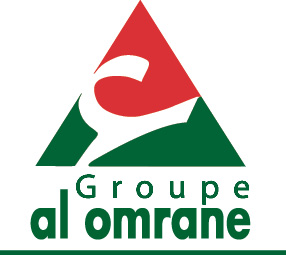 LOTISSEMENT « RIAD 3 »A BEN GUÉRIR
OPERATIONS « JNANATE 3 » ET « ANOUAR » A MARRAKECH 
& « ALKHIER » A CHICHAOUA

Lots  ET Appartements
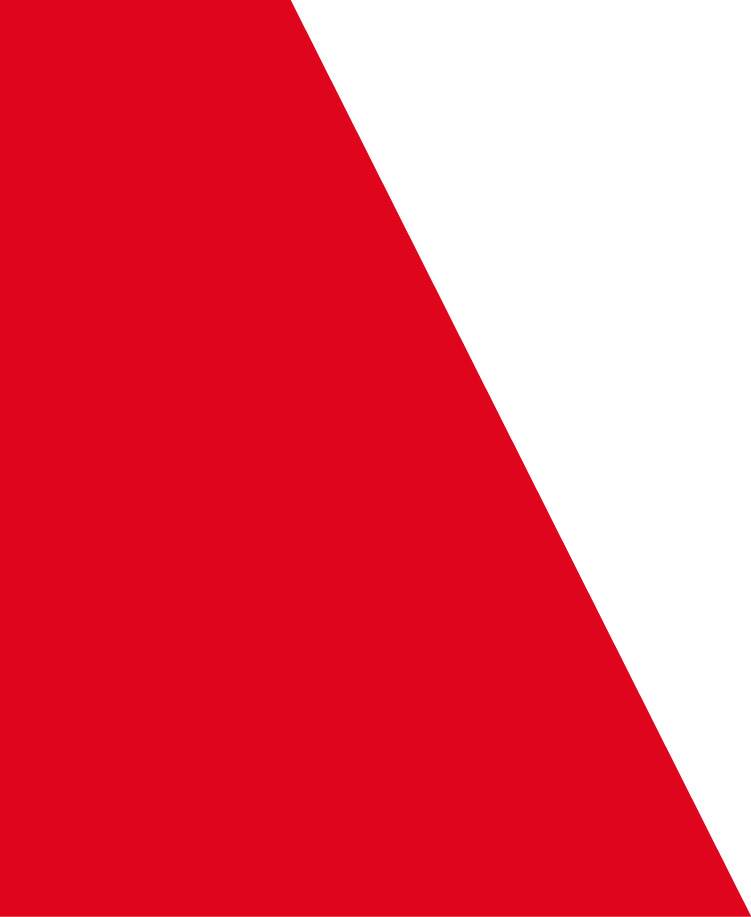 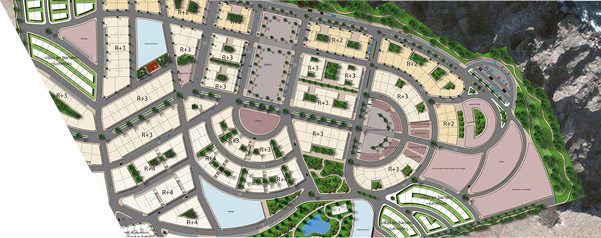 Al Omrane Marrakech-Safi met en vente sur offre de prix, avec cahier des charges,  des lots  & appartements dont les caractéristiques sont mentionnées dans 
le tableau ci-après :
Retrait du cahier des charges : 
Du 30 Avril 2018
Au 21 Mai 2018

Dernier  délai  de  dépôt  du cahier des charges:                                   
 21 Mai 2018.

Commission de sélection des offres :    
Le 22 Mai 2018,                             
au siège d’Al Omrane à Marrakech en présence d’un notaire.
.
Les  personnes intéressées sont invitées à retirer les cahiers des charges du Secrétariat de la Direction Réseau commercial et MOS d’Al Omrane Marrakech sise au siège d’Al Omrane ou des   Agences Commerciales aux adresses citées dans le tableau ci-dessus.
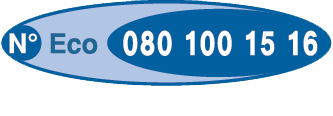 Prix d´une communication locale
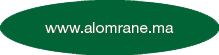 Al Omrane Marrakech-Safi
Bd Med V, place du 16novembre-Guéliz-Marrakech / Tél: 05 24 44 78 38 / Fax : 05 24 44 62 18Al Omrane Marrakech est une filiale du Groupe Al Omrane